Первые киевские князья
Повторение
Повторение
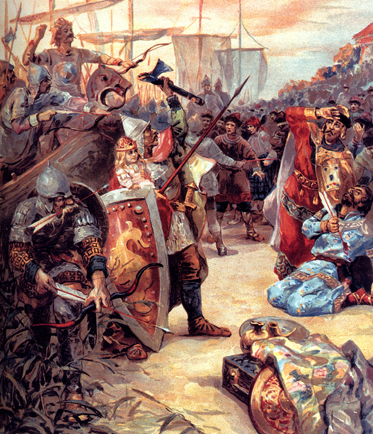 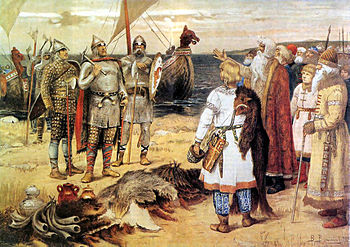 Повторение
Теории происхождения государственности у восточных славян
Повторение
Укажите годи правления первых князей-варягов.

Рюрик –

Олег –
Деятельность первых киевских князей
Задание
Задание: Прочитайте заданный пункт и карандашем выделите в учебнике основные события во внутренней и внешней политике первых киевских князей.
Правление первых киевских князей
Олег (879 – 912 гг.)
…
…
…
Игорь (912 – 945 гг.)
…
…
…
Ольга (945 – 957 гг.)
Святослав (957 – 972 гг.)
Вывод
Основные направления внешней политики в IX в
Итоги урока
Сегодня я узнал(а), что …

Я считаю, что самым значимым князем в IX в. был(а)…

Отношения Киевской Руси и Византии в IX в. Можно охарактеризовать как…
Домашнее задание
§ 4

Знать годы правления князей и основные направления их внешней и внутренней политики.

Выписать термины и их определение из  §§3, 4